UEMS CESMAPicking an Exam that Suits you
Maeve Durkan, Vice Chair UEMS CESMA
President UEMS Board & section of Endocrinology
UEMS Board of Endocrinology Experiences
What exam ? Why ?
MCQ 

Essay

Open Book

Oral exam

OSCE*
How do you foresee the future setting of European Examinations ?
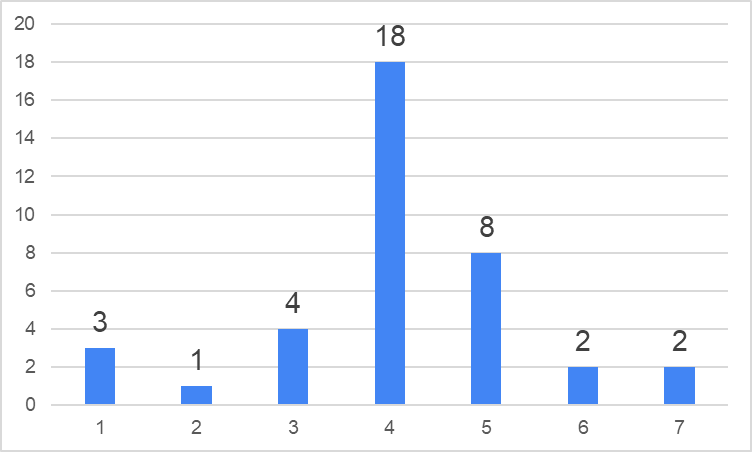 AVERAGE = 4,07                                    n = 38
Fully online                         Part hybrid                         fully on site
CESMA – The future of European Examination in the post-COVID-19 era – general questionnaire
Is your European Examination organised into One/ two parts: Part 1, more theoretical (e.g. MCQ) and Part 2, more clinical (e.g. OSCE) ?
NO 					= 14 One part only
YES 					= 20 Two parts

Oral examination only 	         =   2	

No exams organized yet 	=  3
CESMA – The future of European Examination in the post-COVID-19 era – general questionnaire
If your examination is organised in two parts, how do you envisage the organisation of part 1 (theoretical) ?
AVERAGE = 2,35    n = 20
Fully online                         Part hybrid                         fully on site
CESMA – The future of European Examination in the post-COVID-19 era – general questionnaire
If your examination is organised in two parts, how do you envisage the organisation of part 2 (practical) ?
AVERAGE = 5,35      n = 20
Fully online                         Part hybrid                         fully on site
CESMA – The future of European Examination in the post-COVID-19 era – general questionnaire
How relevant will the impact of budgetary considerations be on these choices ?
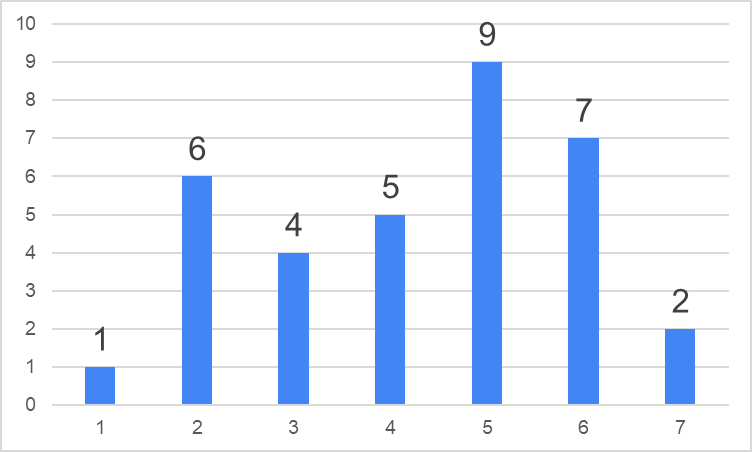 AVERAGE = 4,29  n = 34
Heavily
 impacting
Totally
 irrelevant
CESMA – The future of European Examination in the post-COVID-19 era – general questionnaire
Best of 5 MCQ exam ( Part 1 )
Exam of knowledge only

Not always * an examination of competency

Aligned with curriculum ETR – weighted questions / core questions / ‘rare Qs

Alignment with training program infers competency

Options ( as with all ) as European exam and as National exit exam
Partnerships with SCIENTIFIC Societies and other groups / Providers
Intellectual property rights

Sharing of costs

Sharing of ‘profit’

Sharing of control ( Board make up )

Managing the  pan - European exam* and inter country differences *( benchmarks )
Pilot Program Concluded – Endocrinology ExperienceSeeking a ‘ new’ partner
ESE

MOA 

Legal framework

50 / 50 costs and income
Logistics & challenges of delivering an MCQ exam in  18/12
Q bank 200 for single exam – need for 220* ( standard setting )

Need for 300 questions and to regularly add and update Q

Q writing group ..getting Q writers / Q writing workshops

Costs and logistics of bi yearly meetings* 

Incentivization

Standard setting and  setting pass marks
What next ‘after the marriage’? No honeymoonLogistics & challenges of delivering an MCQ  exam in 18/12
Currently

Experienced Q writers 14 

Planned 2 weekends for Q writing

Plan 2 weekends / year ( ? Align with ECE or stand alone)

Costs 15 000 / weekend

Incentives : CPD points / ECE attendance  support
What next ‘after the marriage’? No honeymoonThe logistics and challenges of delivering an exam for 2023
Currently Expanding Q writers etc.

Q writing Workshops .UEMS assembly pilot

Each delegate invited to nominate 2 delegates* from National society

Each Society encouraged to create a Q writing group and contribute questions

Pan European alliance
Next STEP
Meeting and interviewing Providers (5)

But know what you want 

Know the questions to ask

Know your costs and cost structure